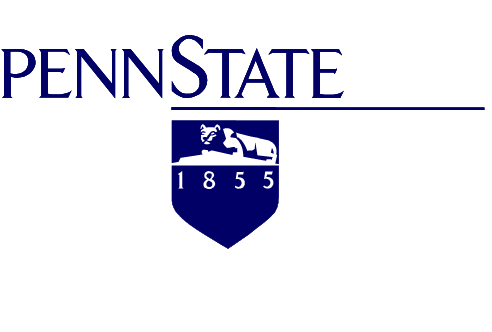 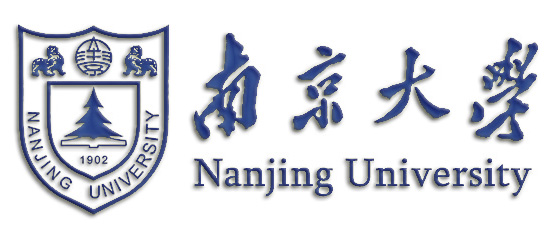 Factors controlling genesis of Super-Typhoon Haiyan (2013) Part II: Numerical Simulations
Shoujuan Shu1, and Fuqing Zhang*2
[1] Nanjing University, Nanjing, China
[2] The Pennsylvania State University, University Park, Pennsylvania

8/14/2014
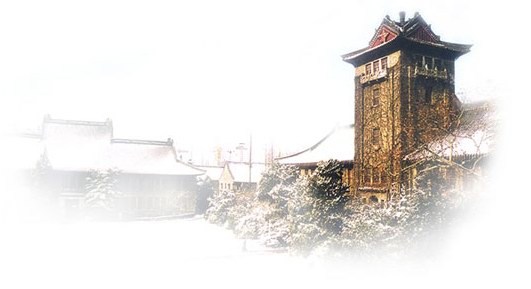 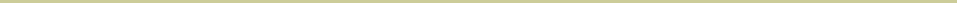 Preliminary results from diagnostic analyses
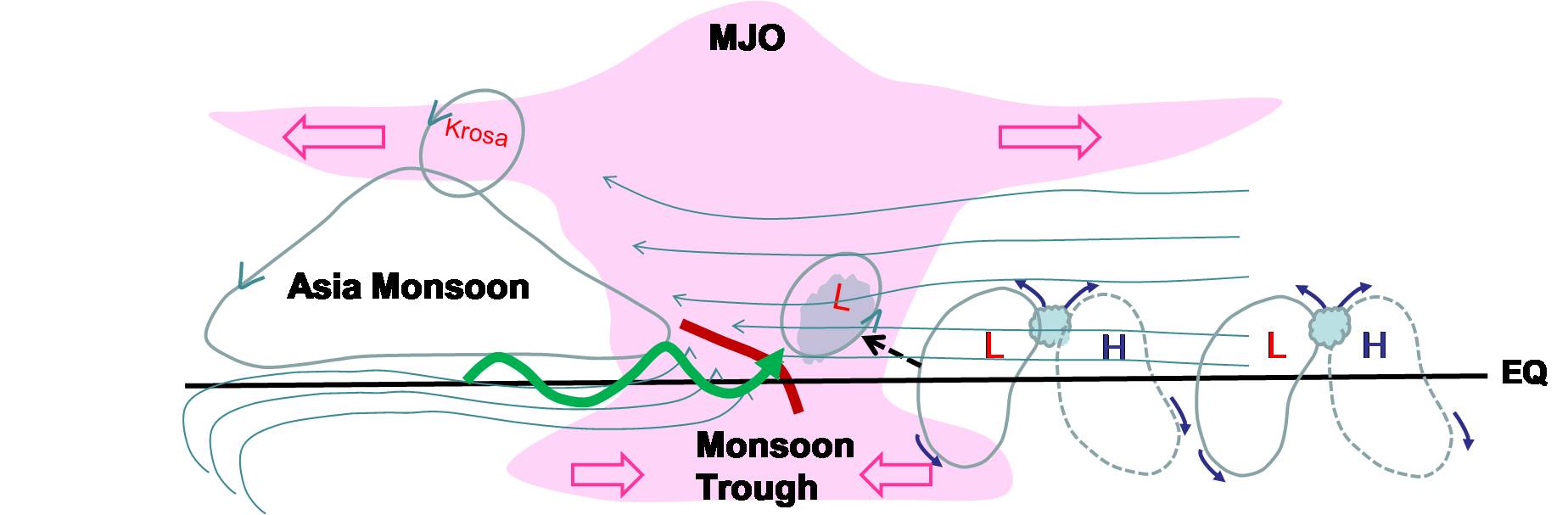 A disturbance from a MRG wave packet provides a precursor for Haiyan. 
When the precursor moves into the favorable monsoon trough area, it intersects with the energy propagation from west (related to either MJO or TCED ), forming a significant wave train.
The energy propagation not only strengthens westerlies which then enhances the local vorticity and convergence, but also excites deep convection to the genesis location, leading to rapid development of the incipient vortex.
Objective of the numerical simulation
Test and verify the preliminary results from diagnostic analyses 
Complement and confirm the important processes in the genesis of super Typhoon Haiyan

Data and Method
WRF V3.5 released in April 2013
2 domains(27 km, 9 km)
Use ECMWF EPS TIGGE data to initialize the model 
No data assimilation
Major numerical experiments
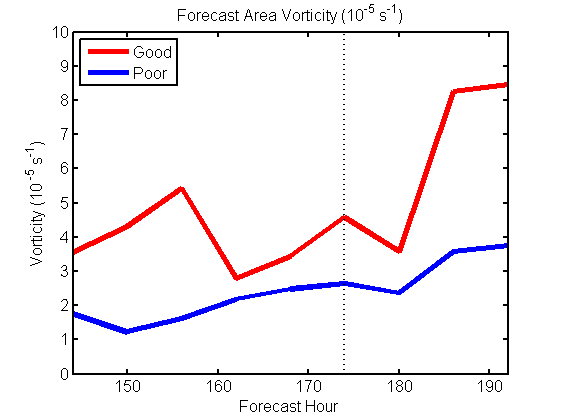 Poor
Good
MDBZ
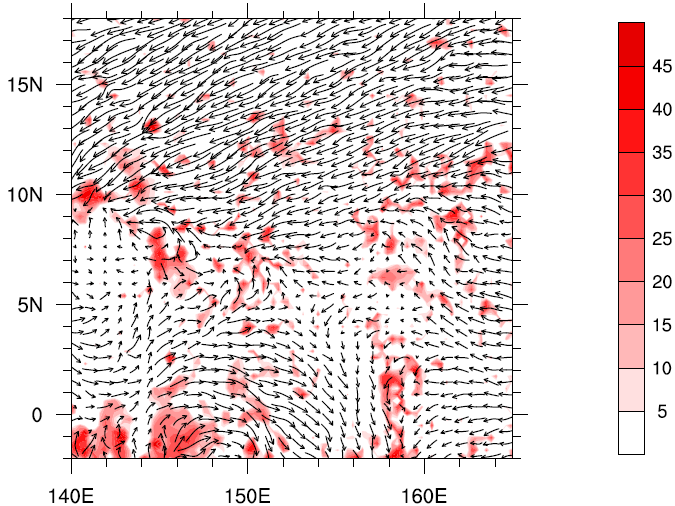 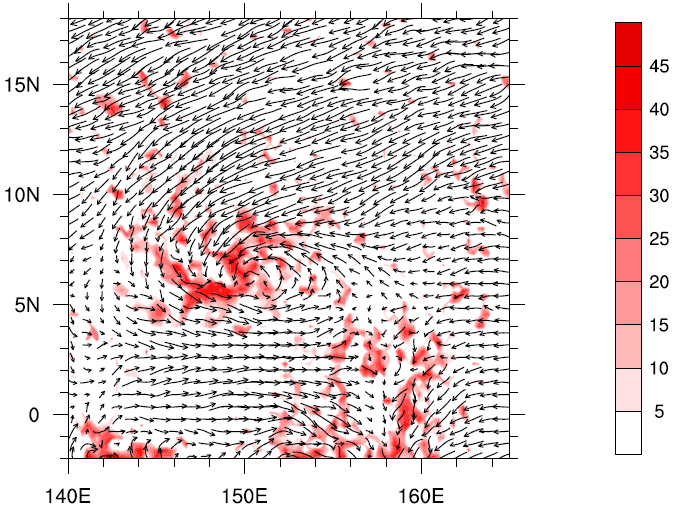 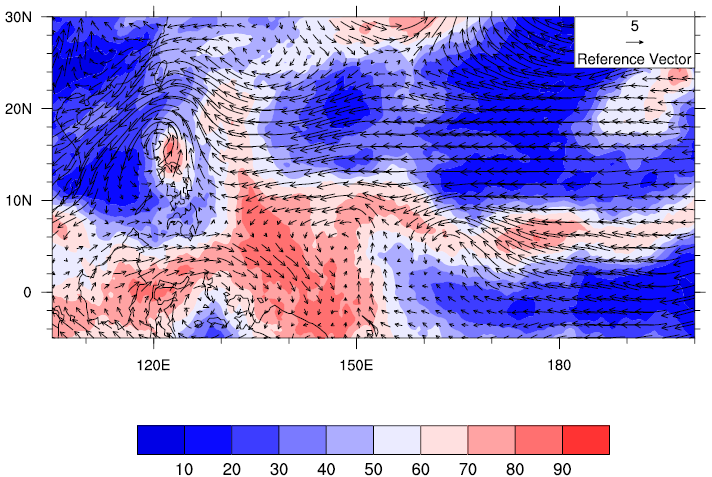 ICs
Vectors: wind850
Shading: rh500
●
Good
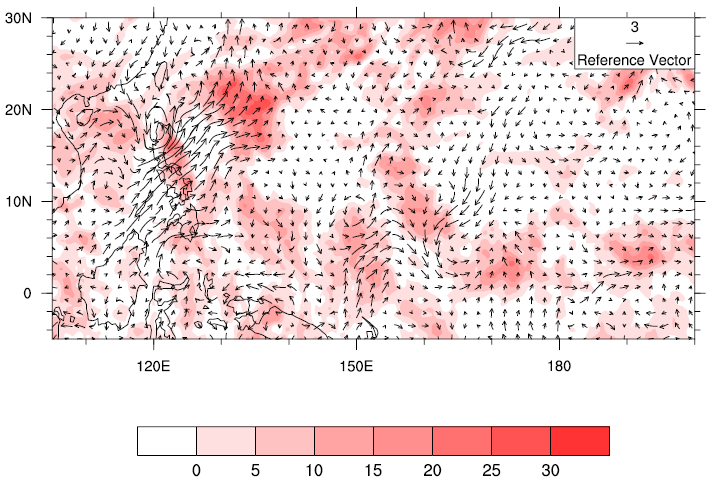 Dif = Good-Poor
●
Except for the initial intensity and moisture of the vortex, another significant difference is that the 3-6-day  wave train which is more obvious in Good based on previous results.
The role of 3-6-day wave train
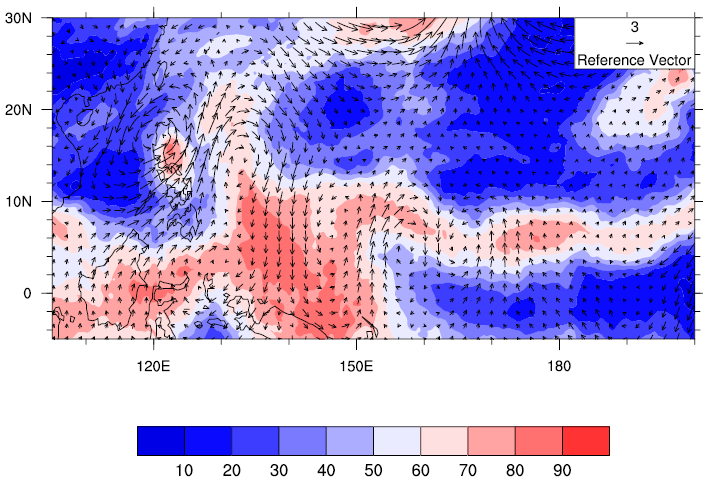 Vectors: wind850
Shading: rh500
Krosa
●
Good_UV36
●
The wave train formed downstream of a pre-existing TC named Krosa with cyclonic-anticyclonic-cyclonic circulation associated with TCED and a cyclonic vortex moving from eastern MRG wave packet. 
In another words, the wave train is a result of the interaction between the TCED and the cyclonic precursor from MRG wave.
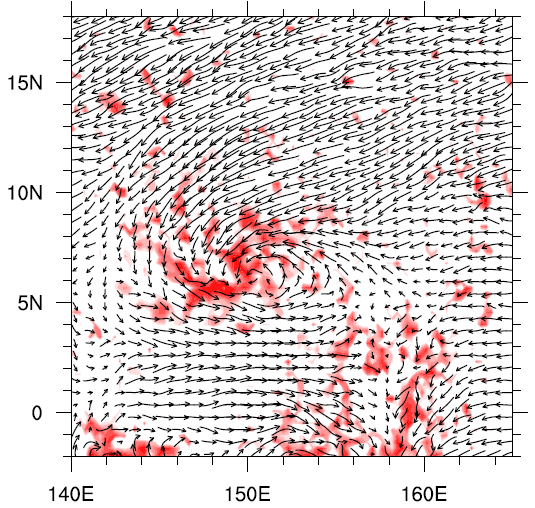 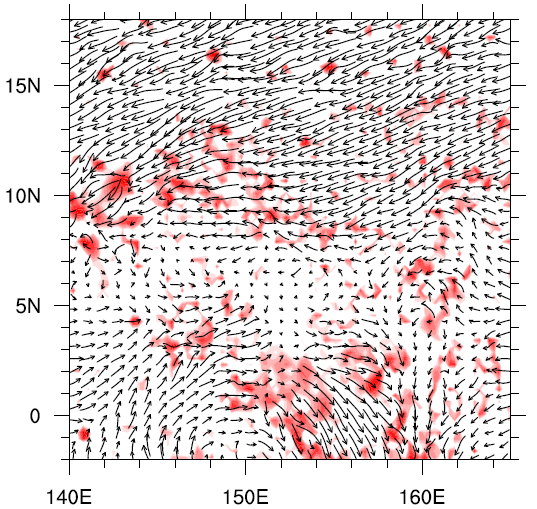 Good_noUV36
Good
Good_noUV36
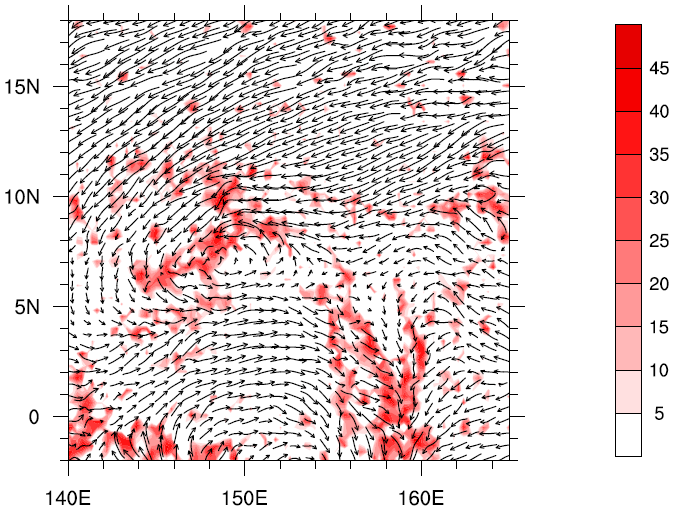 Good_PoorUV36
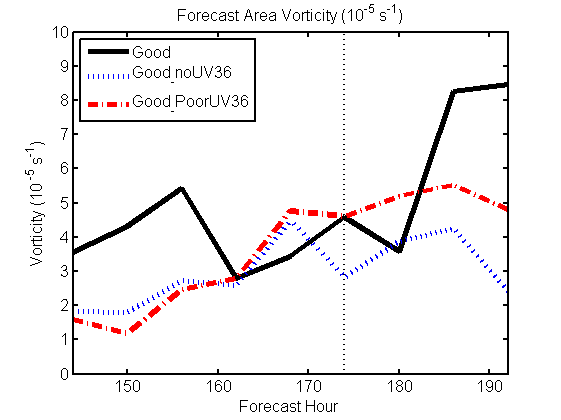 If the 3-6-day  wave train is excluded from ICs, the TC would not form, suggesting the importance of the wave train and the MRG precursor.
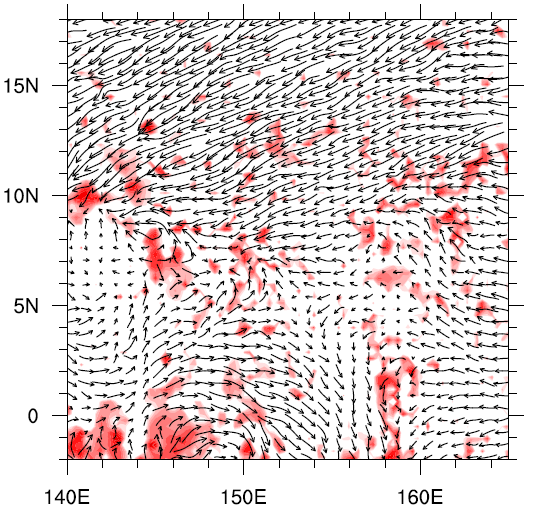 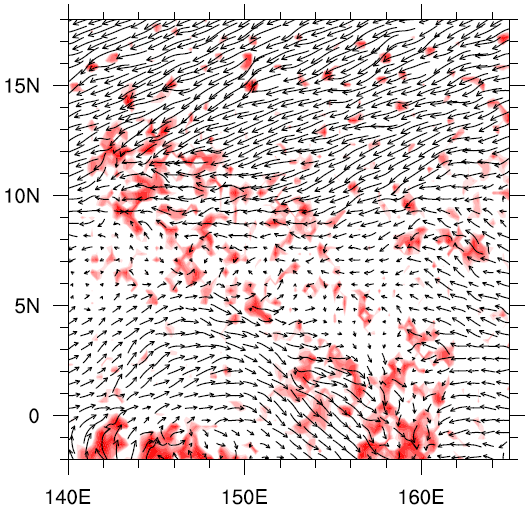 Poor_noUV36
Poor
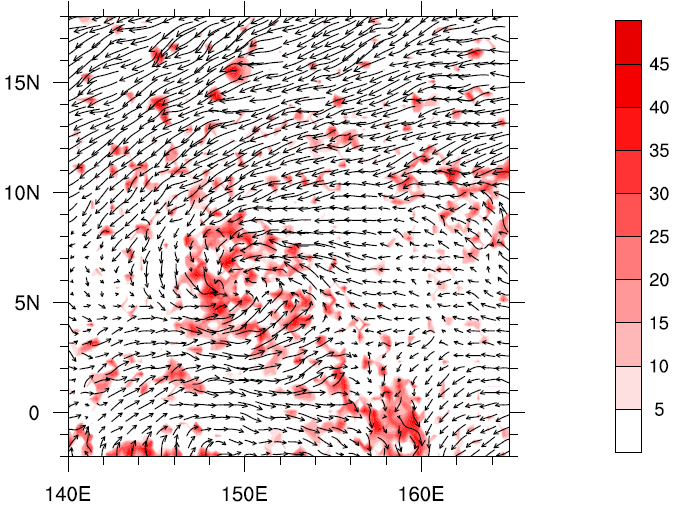 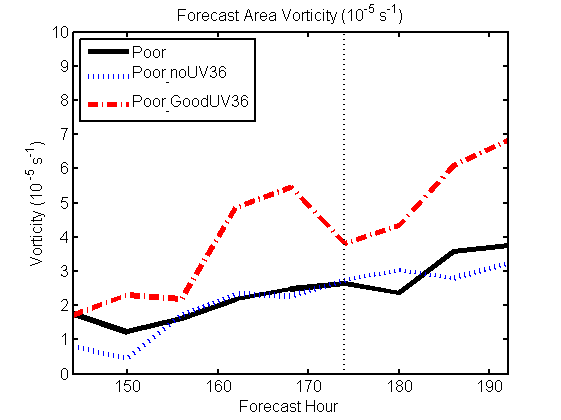 Poor_GoodUV36
Dif=
Good_noUV36
—Poor_noUV36
●
The Dif  between Good_noUV36 and Poor_noUV36 is mainly related to the difference of the large-scale monsoon trough. 
Fields without UV36 basically represent the large scale monsoon fields.
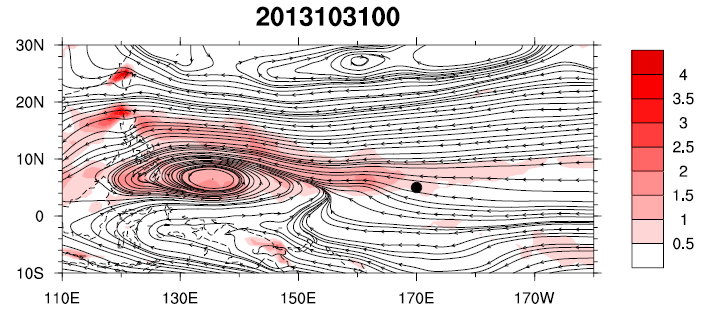 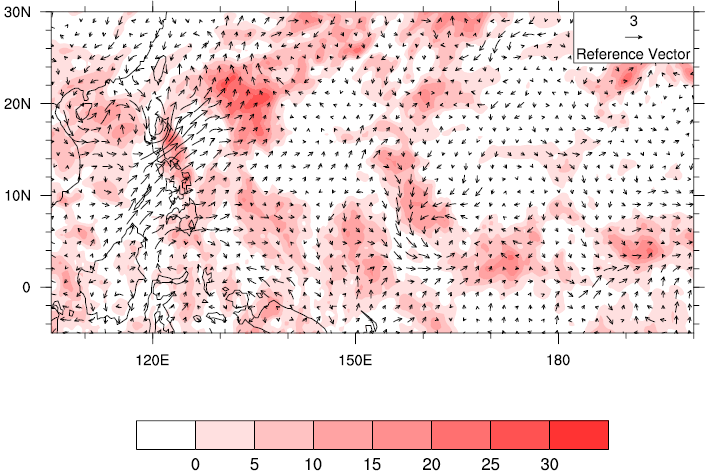 Monsoon trough
The role of large scale environment
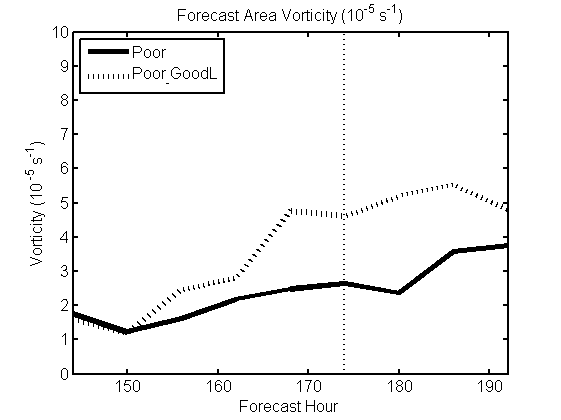 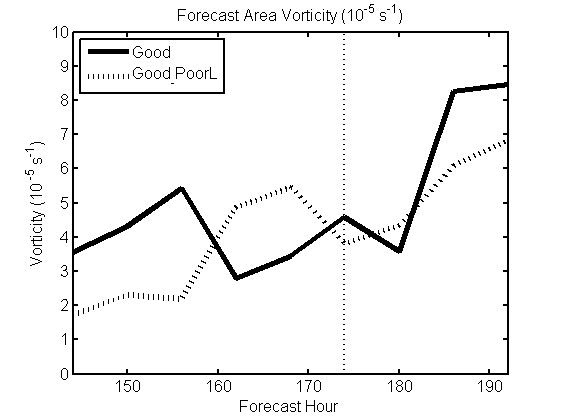 The monsoonal large scale environment impacts the evolution of the incipient vortex greatly.
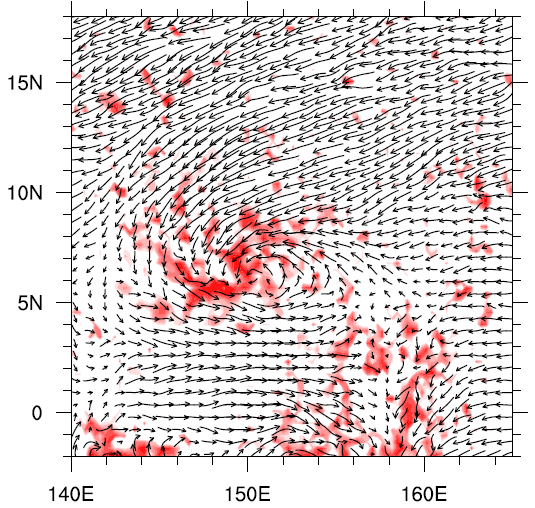 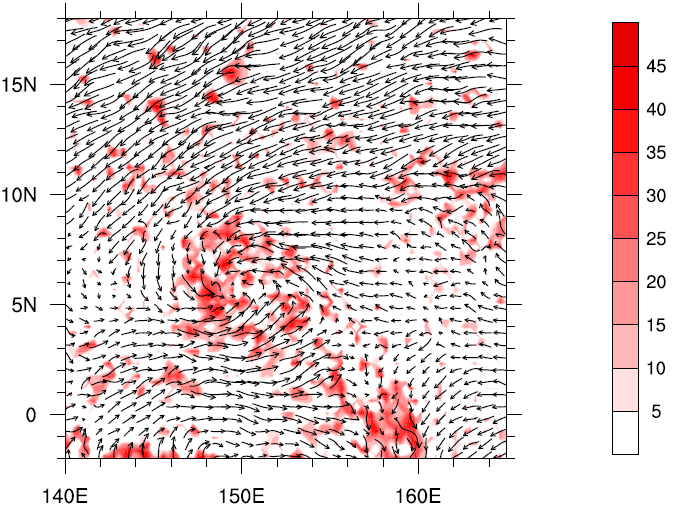 Good
Good_PoorL
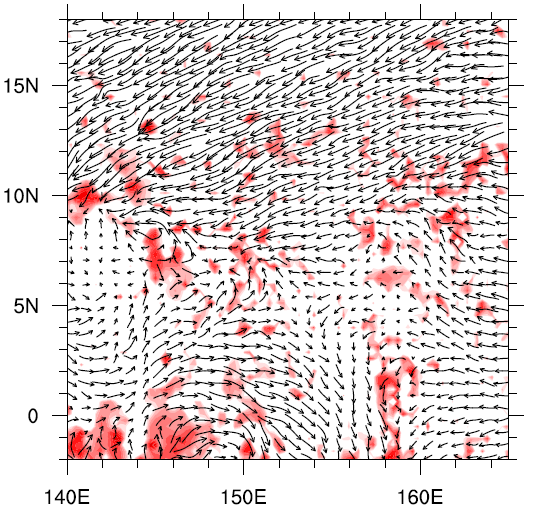 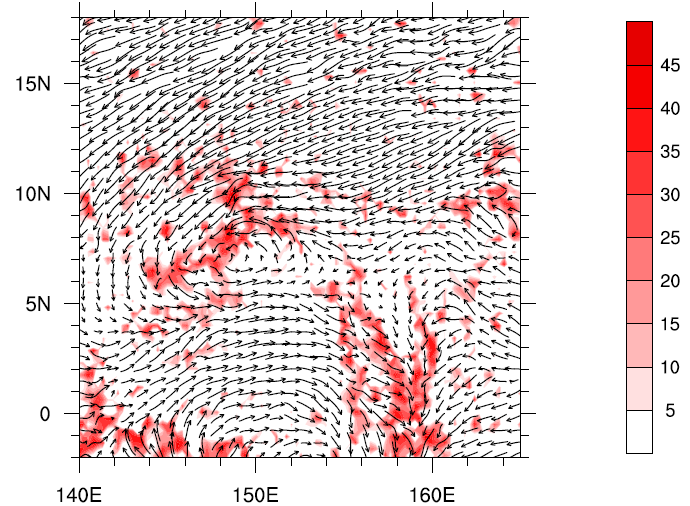 Poor_GoodL
Poor
The TC didn’t form with 3-6-day wave train only
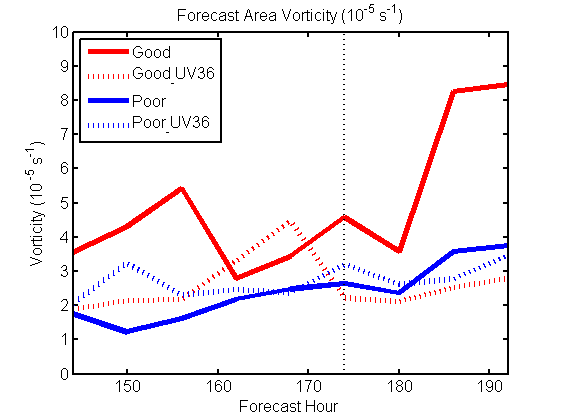 Both the large scale environment and the 3-6-day wave train are necessary for the genesis of Haiyan.
Which one is more important
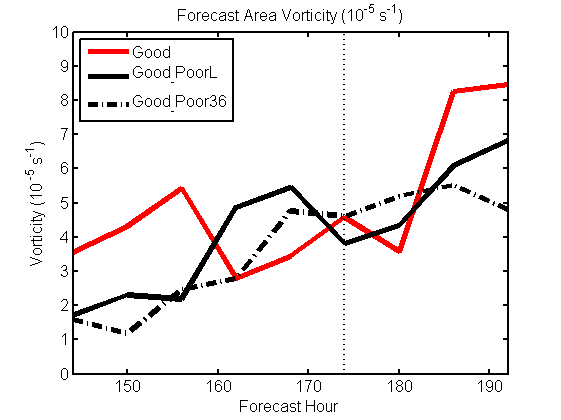 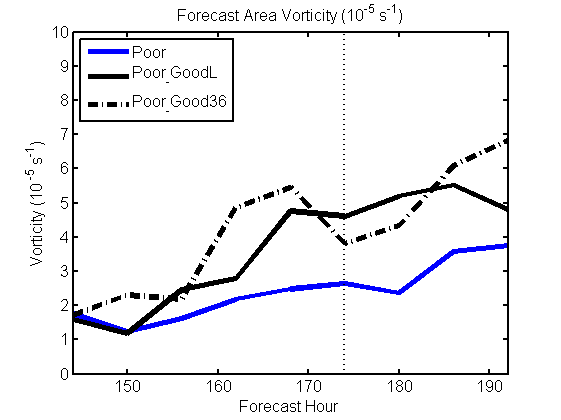 The 3-6-day wave train plays a little more important role in the genesis of Haiyan.
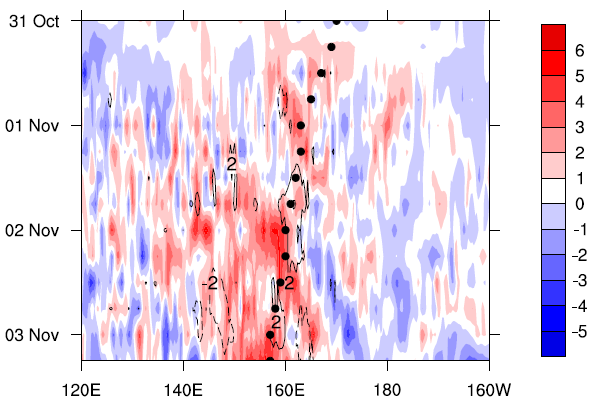 The impact of 3-6-d wave train on U_1000
Good-Poor
U(shading)+V(cont)
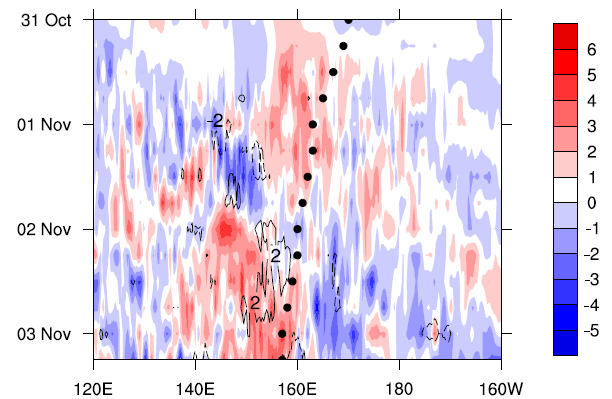 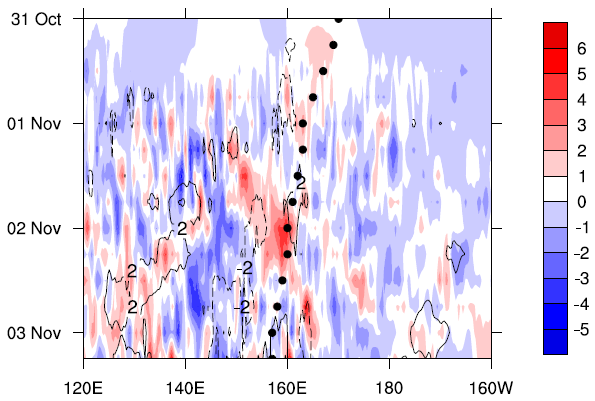 Good_L-Poor_L
Good-Good_noUV36
The enhanced westerlies not only increase the local vorticity and convergence, but also help to excite deep convection to the genesis location
Future works
Verify the role of the TCED associated with Krosa.
How does the precursor develop in the wave train?